Numerical Analysis for Materials
Lim Beom Hwan
문제
문제: 주어진 식을 midpoint, trapezoidal, Simpson’s Rule 중 2가지를 이용하여 적분을 하고, 오차를 비교하시오.
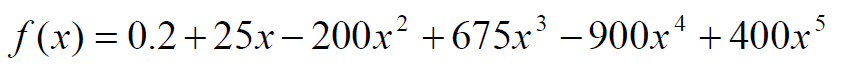 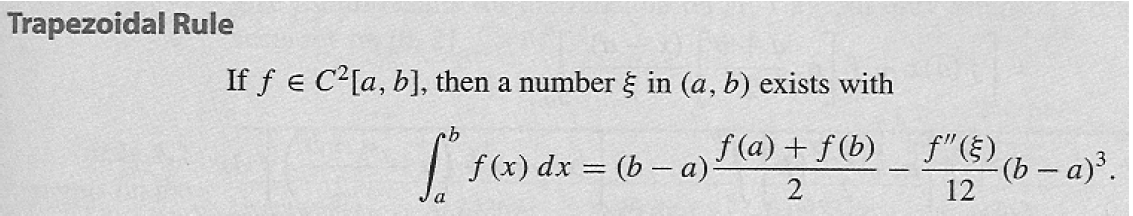 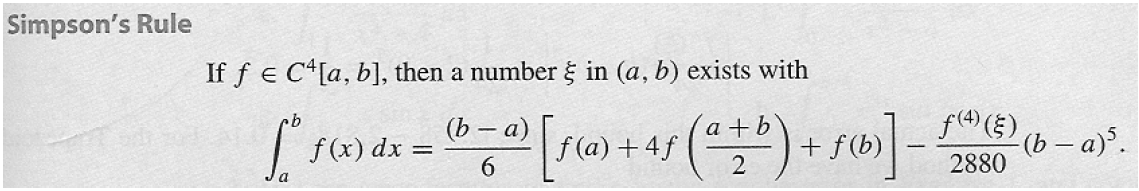 상세 설명
함수 

Trapezoidal
값 리턴

Simpson
->홀수시 3/8 알고리즘
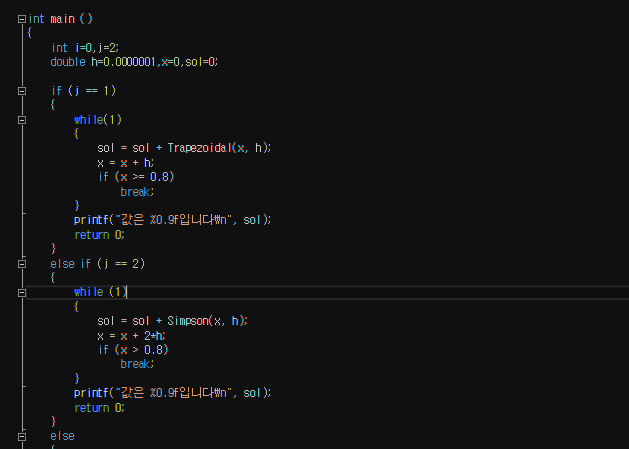 결과
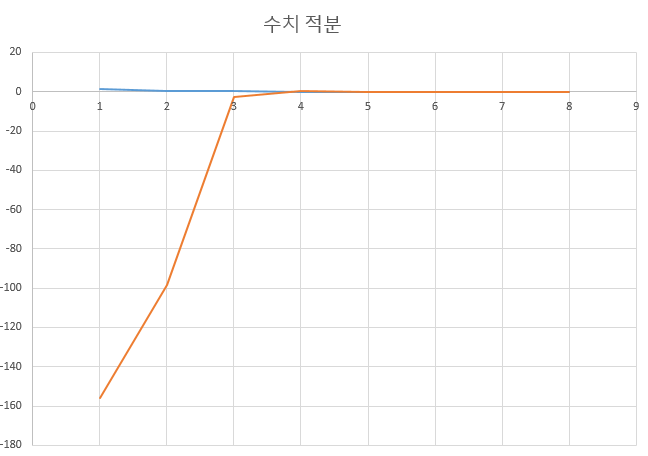 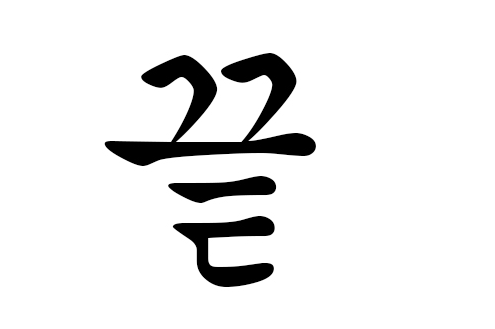